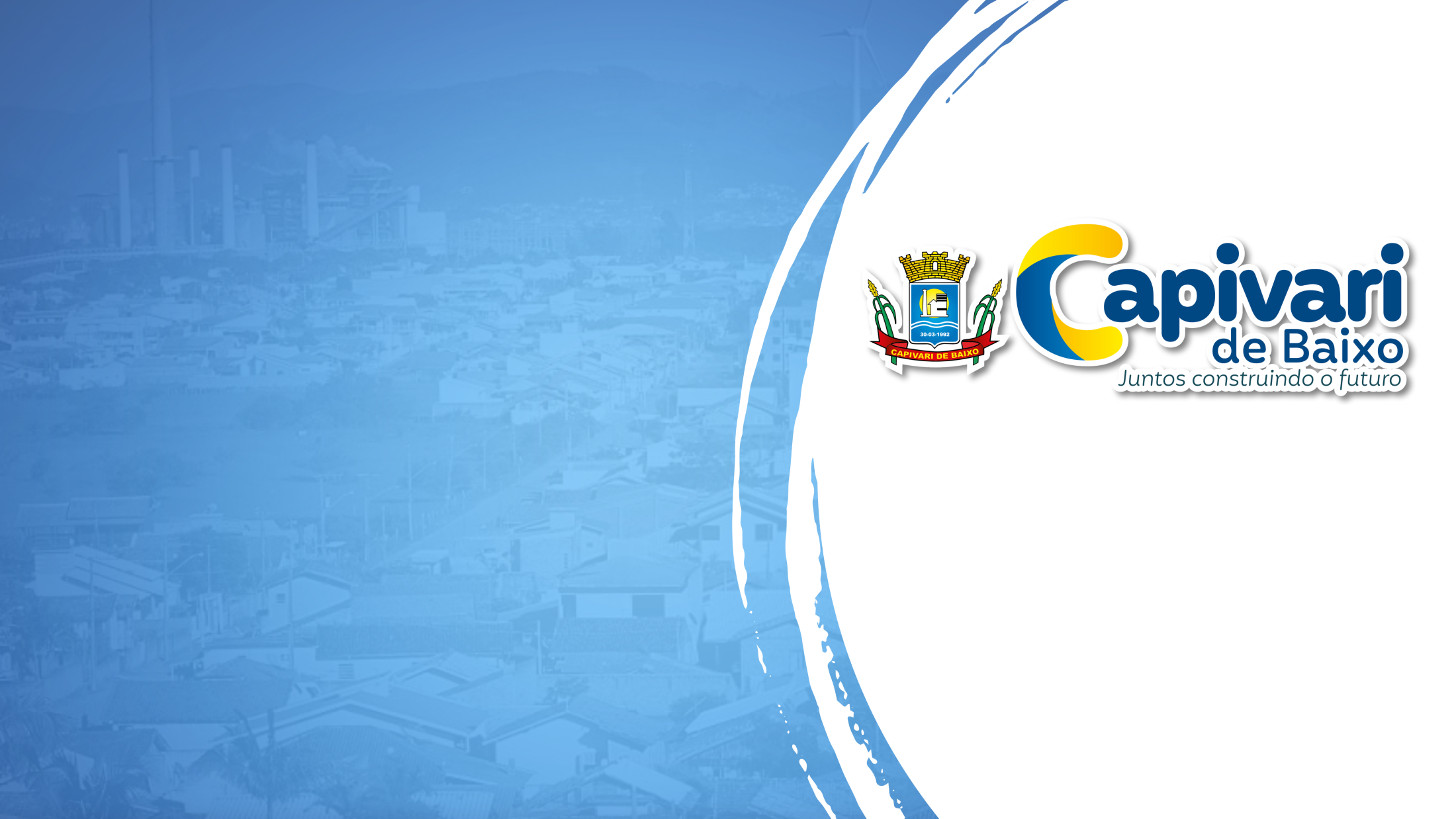 SECRETARIA DE EDUCAÇÃO, CULTURA,
 ESPORTE E TURISMO
Demonstração e Avaliação das Ações e Metas Fiscais do 2º Quadrimestre do Exercício de 2024
14 UNIDADES ESCOLARES
2.770 Total de Alunos
748 Alunos 0 a 3 anos nos Centros de Educação Infantil
472 Alunos Pré-Escolar de 4 a 5 anos
1.550 Alunos no Ensino Fundamental
461 Professores Efetivos e ACTs
91 Auxiliares de Sala – Efetivos e ACTs
39 Merendeiras e Serviços Gerais – Efetivas e Terceirizadas
RECURSOS
- Manutenção FUNDEB- PNATE- PNAE- Salário Educação- Recursos Próprios (25%)- Outros Convênios
INVESTIMENTOS
- Manutenção da Merenda Escolar do Ensino Fundamental
- Manutenção da Merenda Escolar do Ensino Infantil e Creches
- Serviços Administrativos da Secretaria
- Manutenção do Transporte Escolar
- Manutenção e Funcionamento da Educação Infantil e Creches
- Manutenção e Funcionamento do Ensino Fundamental
Escolas e Ceis
Esportes
Merenda Escolar
Merenda - recurso próprio: R$400.579,26 
PNAE: 207.720,64
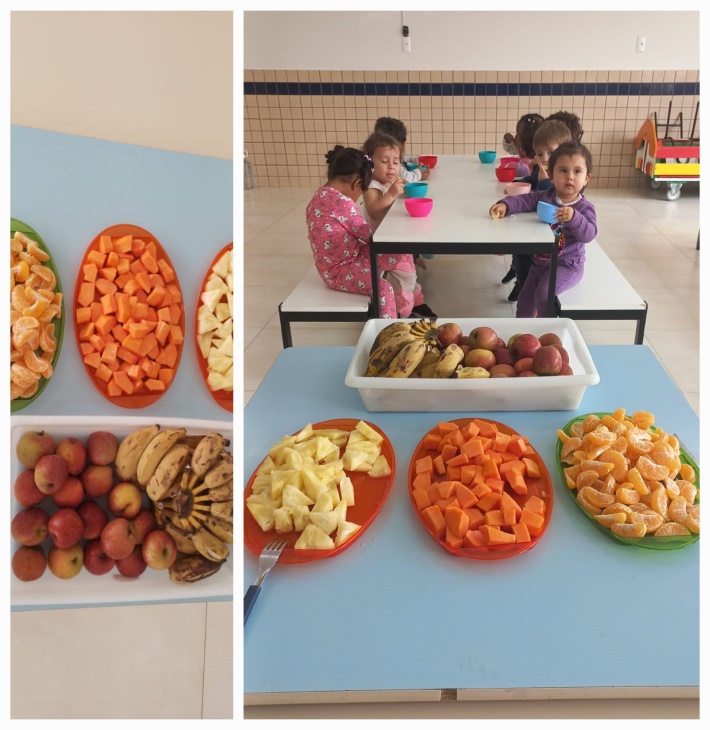 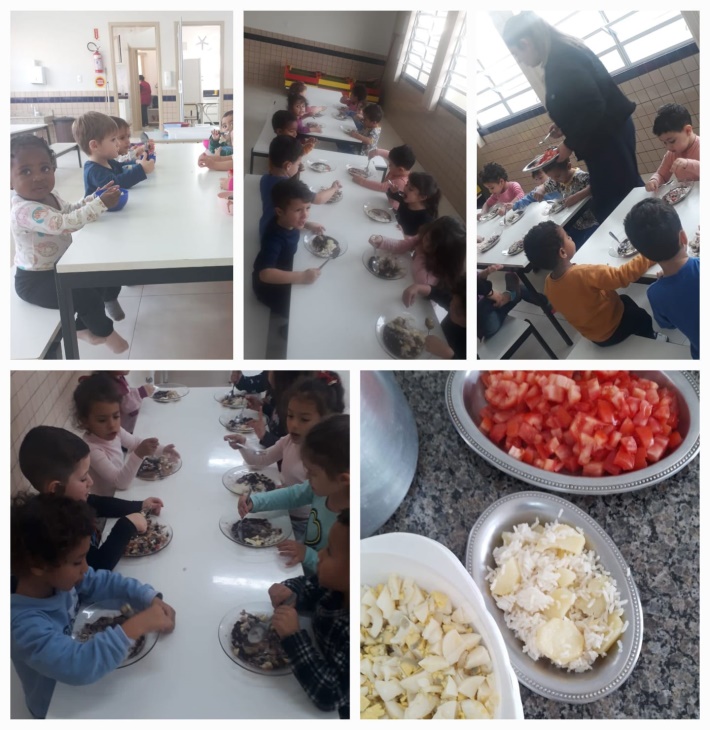 Uniforme Escolar
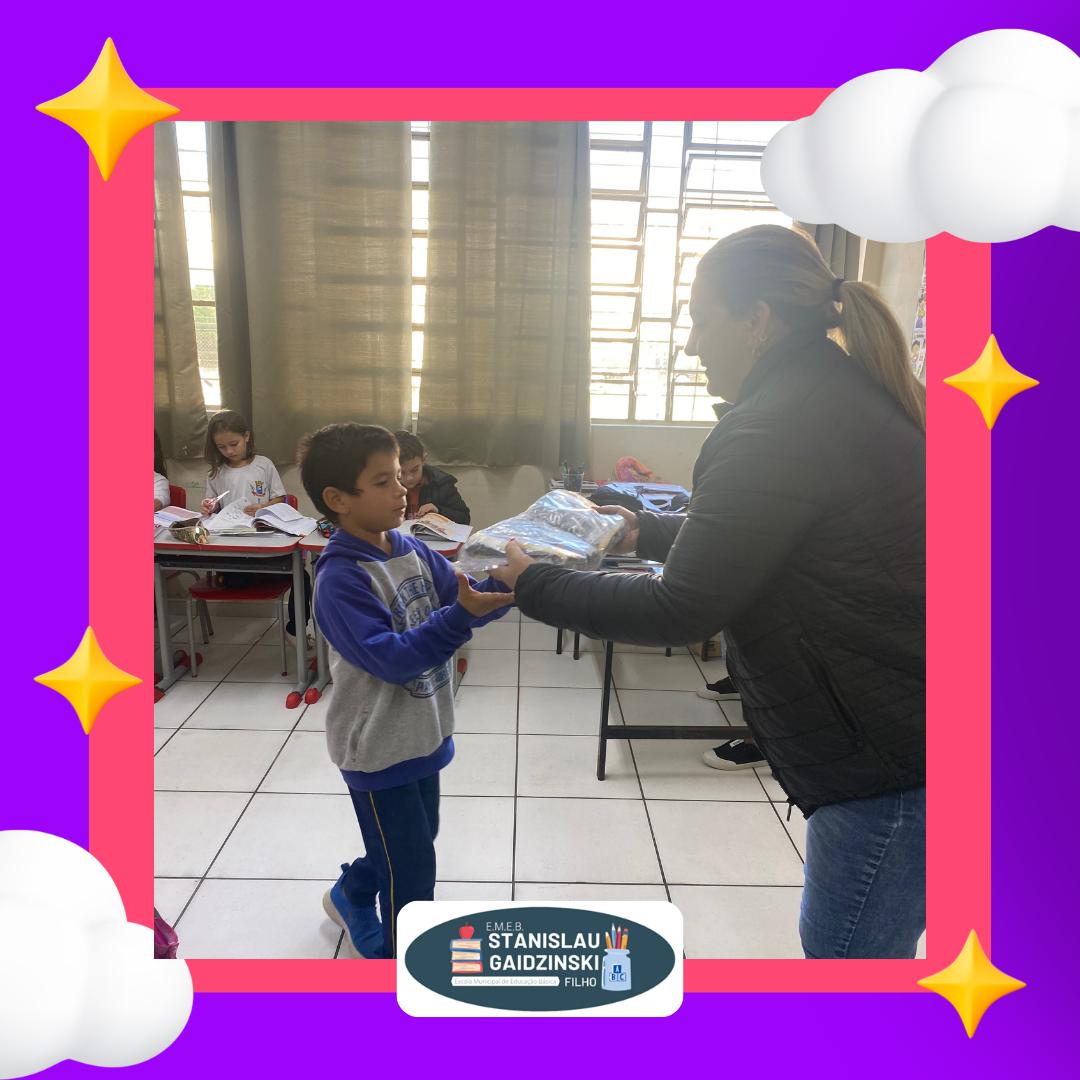 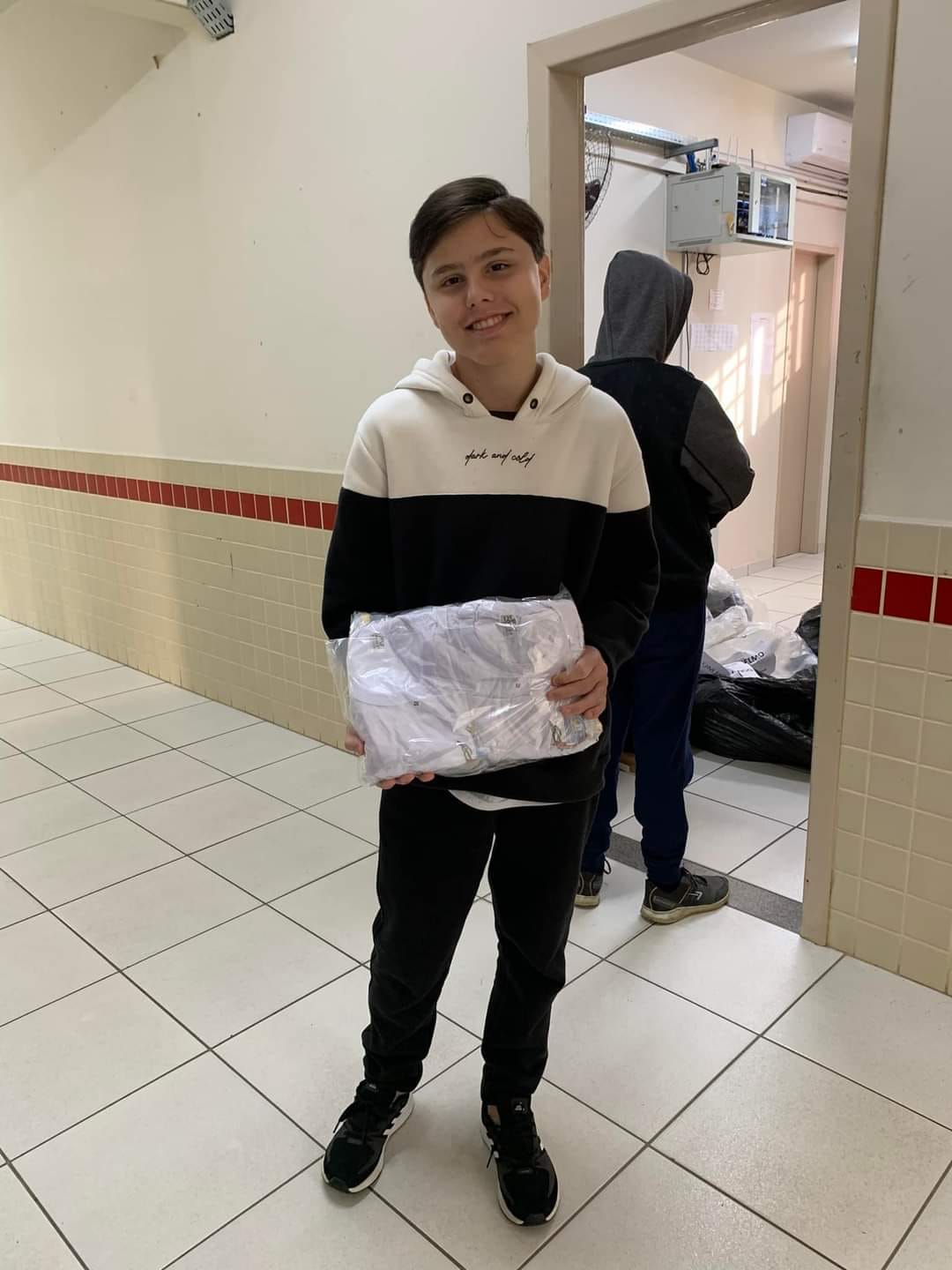 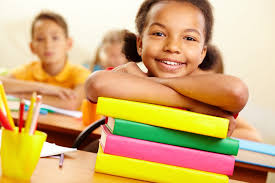 Tablets
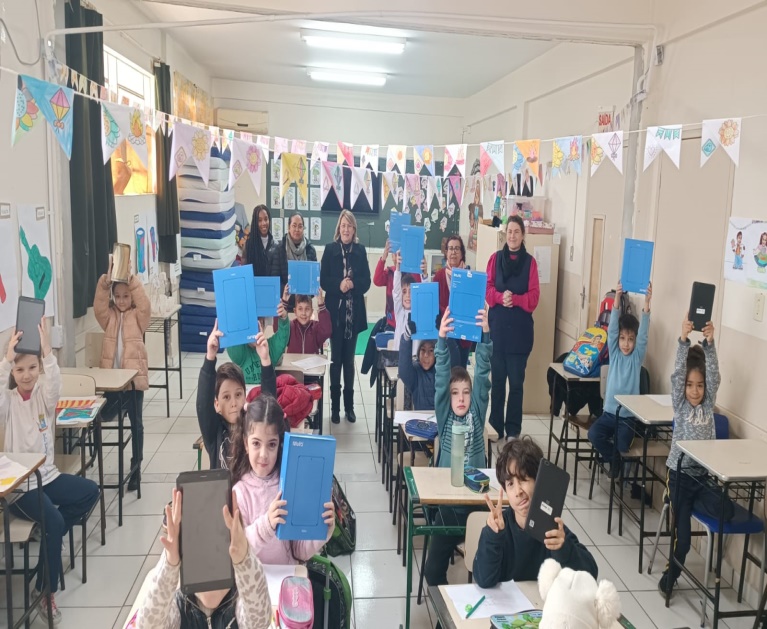 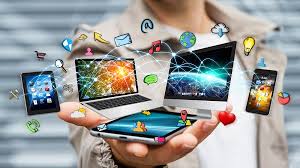 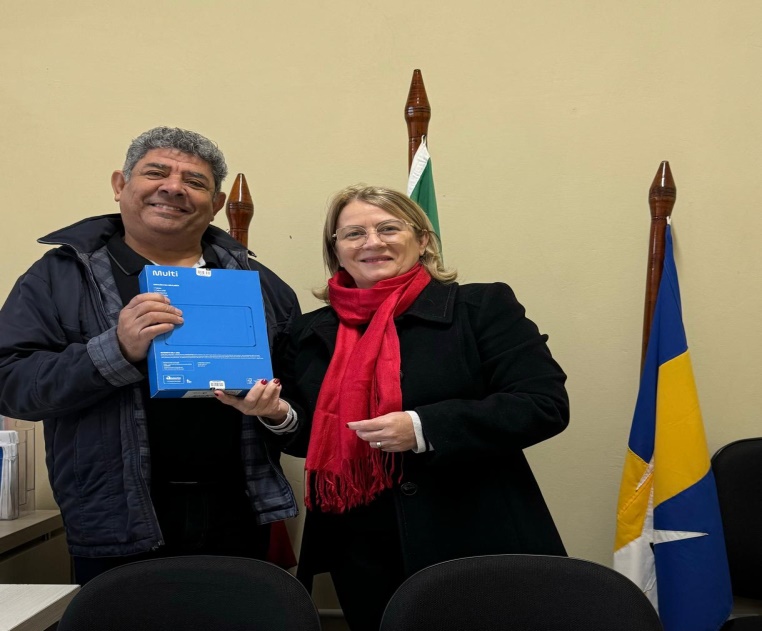 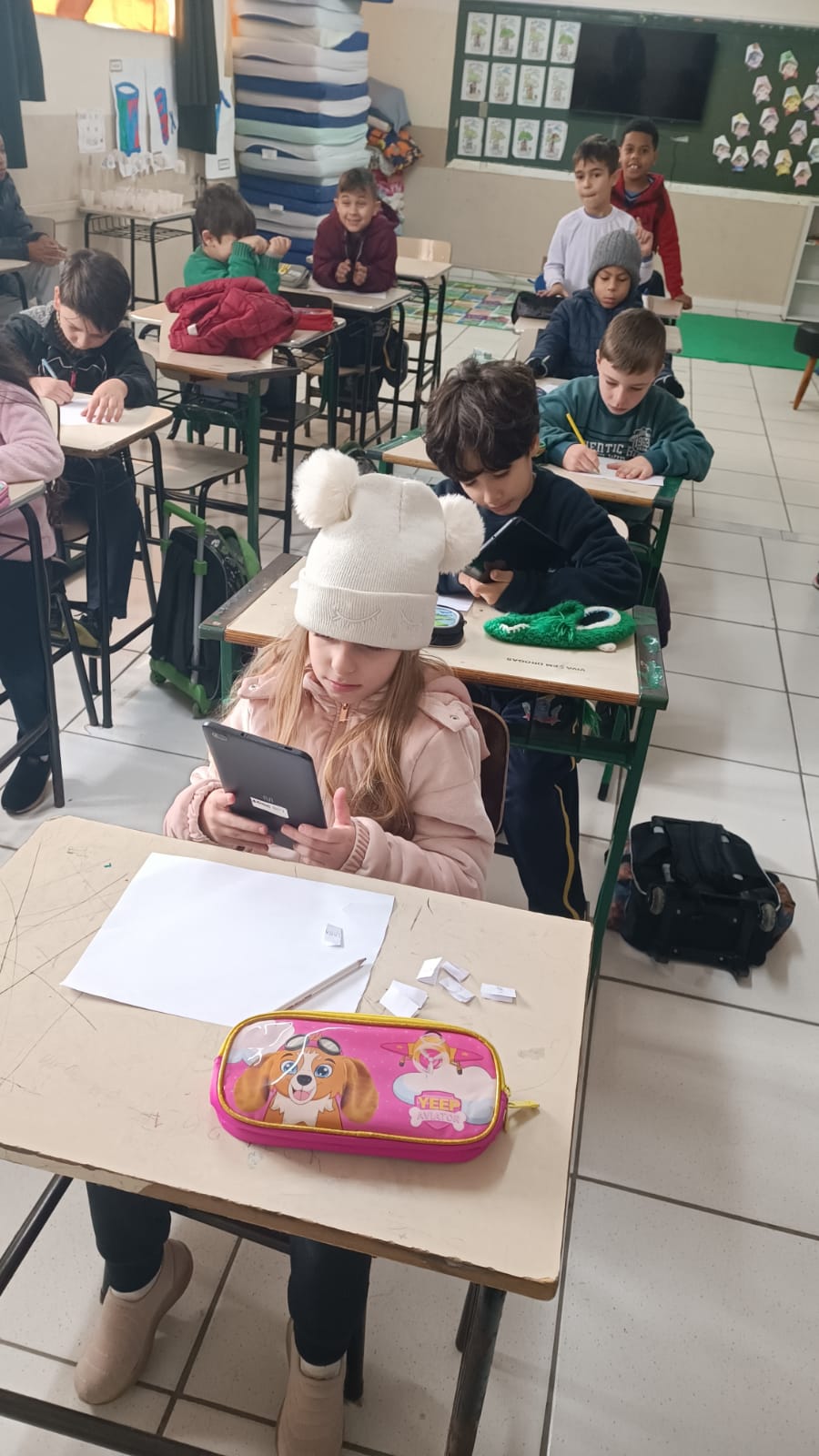 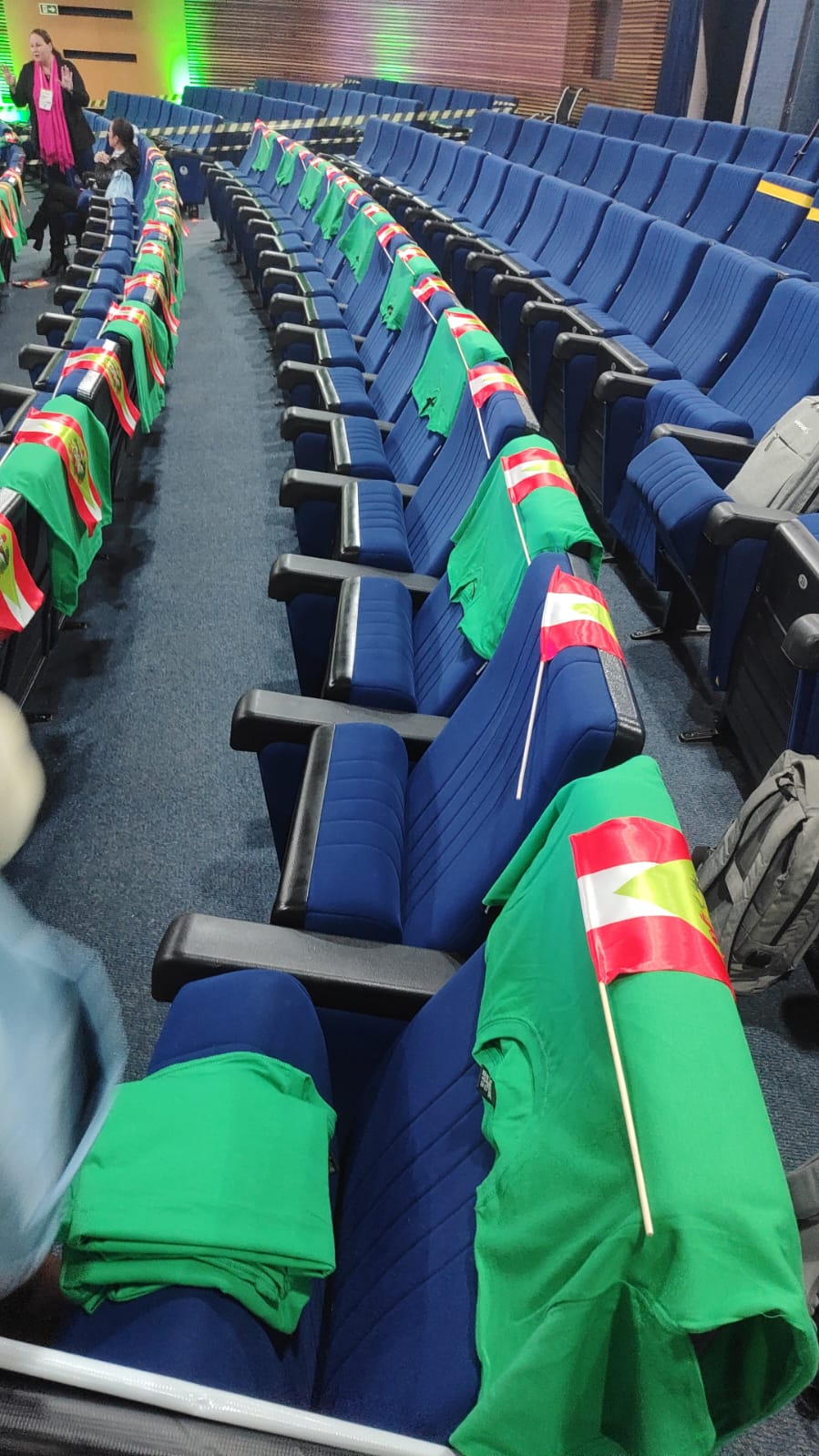 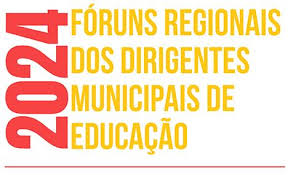 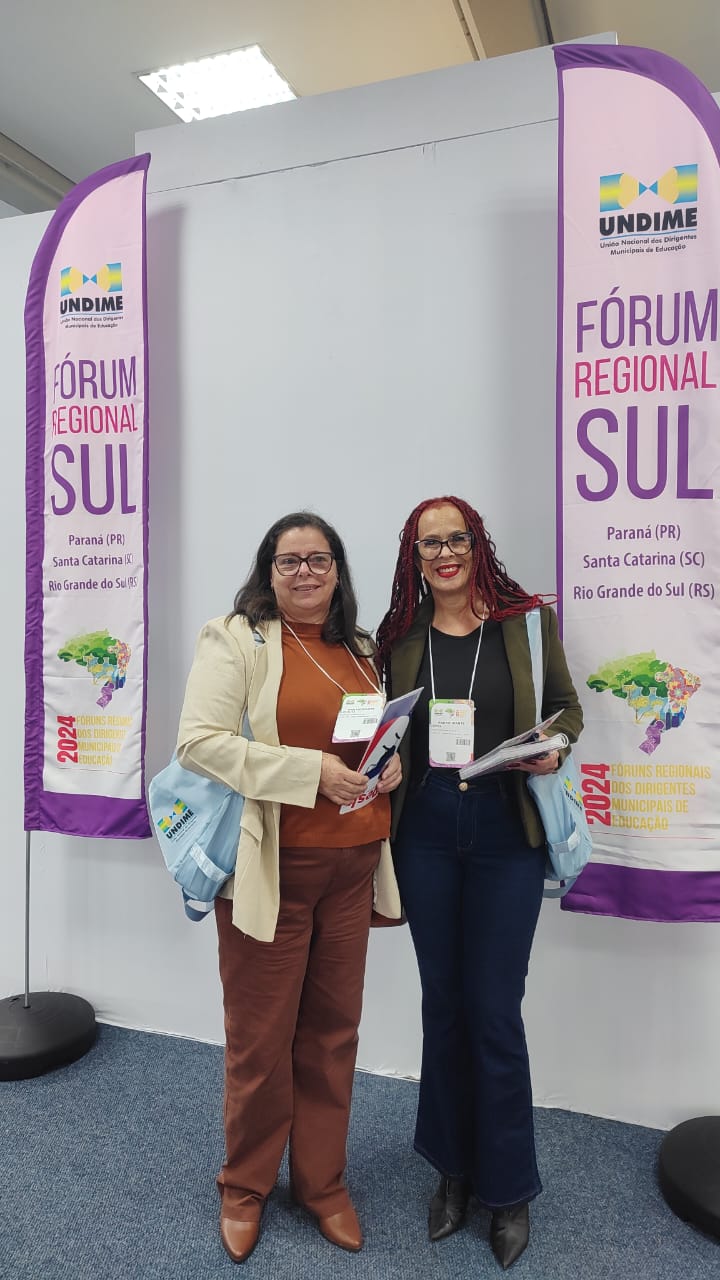 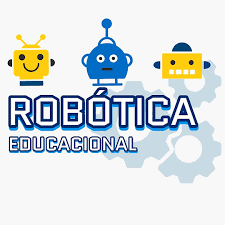 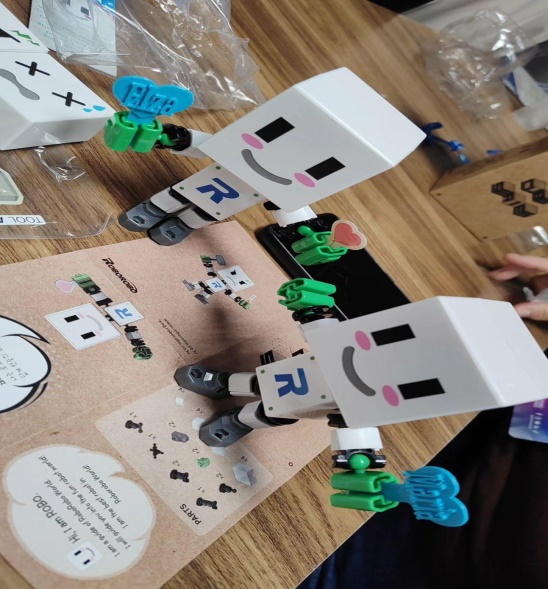 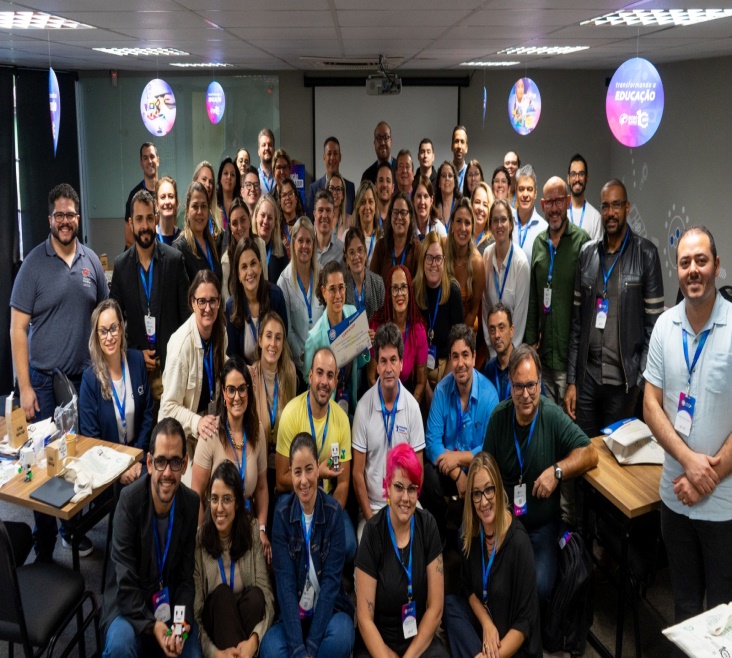 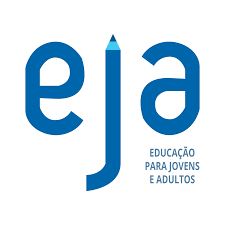 Educação de Jovens e Adultos
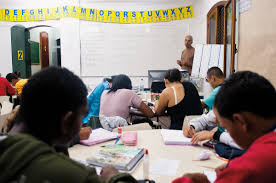 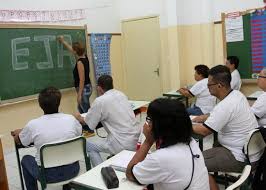 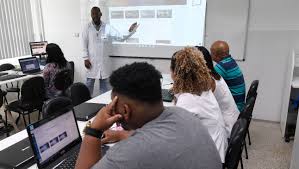 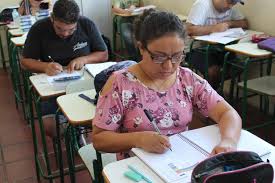 Novos Servidores na Educação
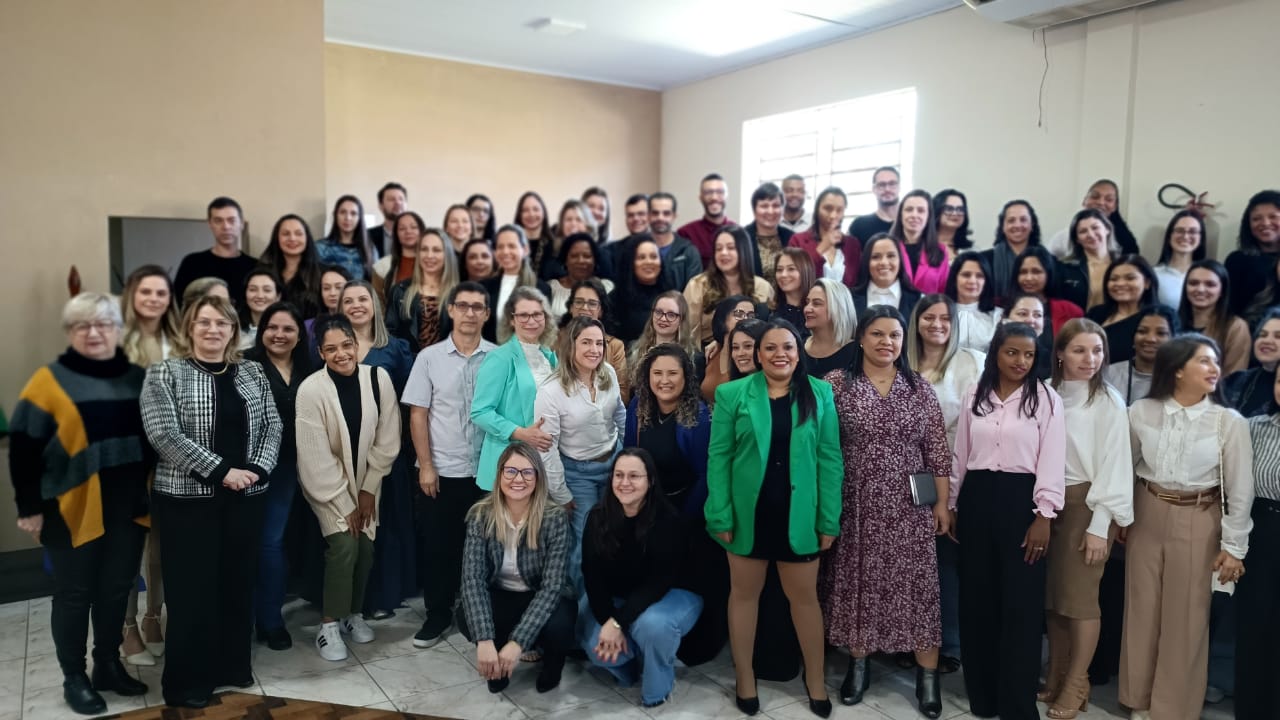 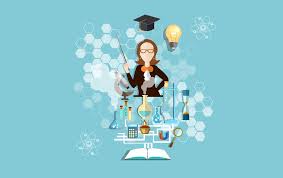 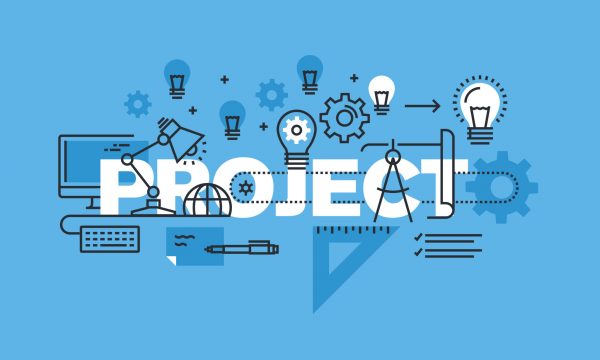 s
Povos Indígenas
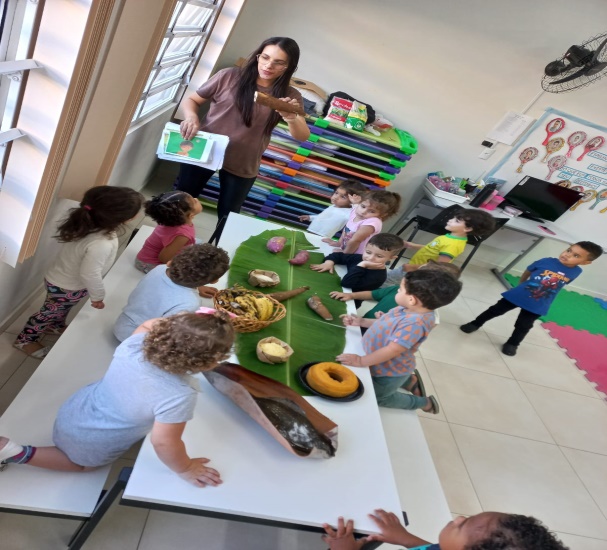 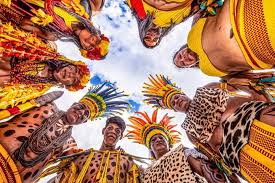 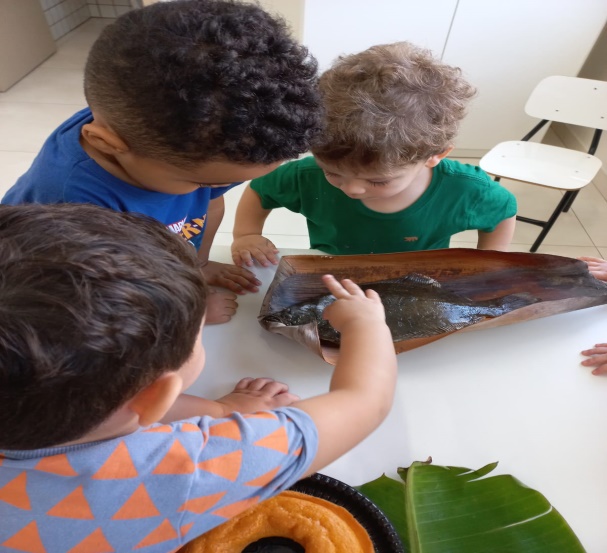 Lei Paulo Gustavo: 
Curta-metragem “A Luz dos Inocentes”
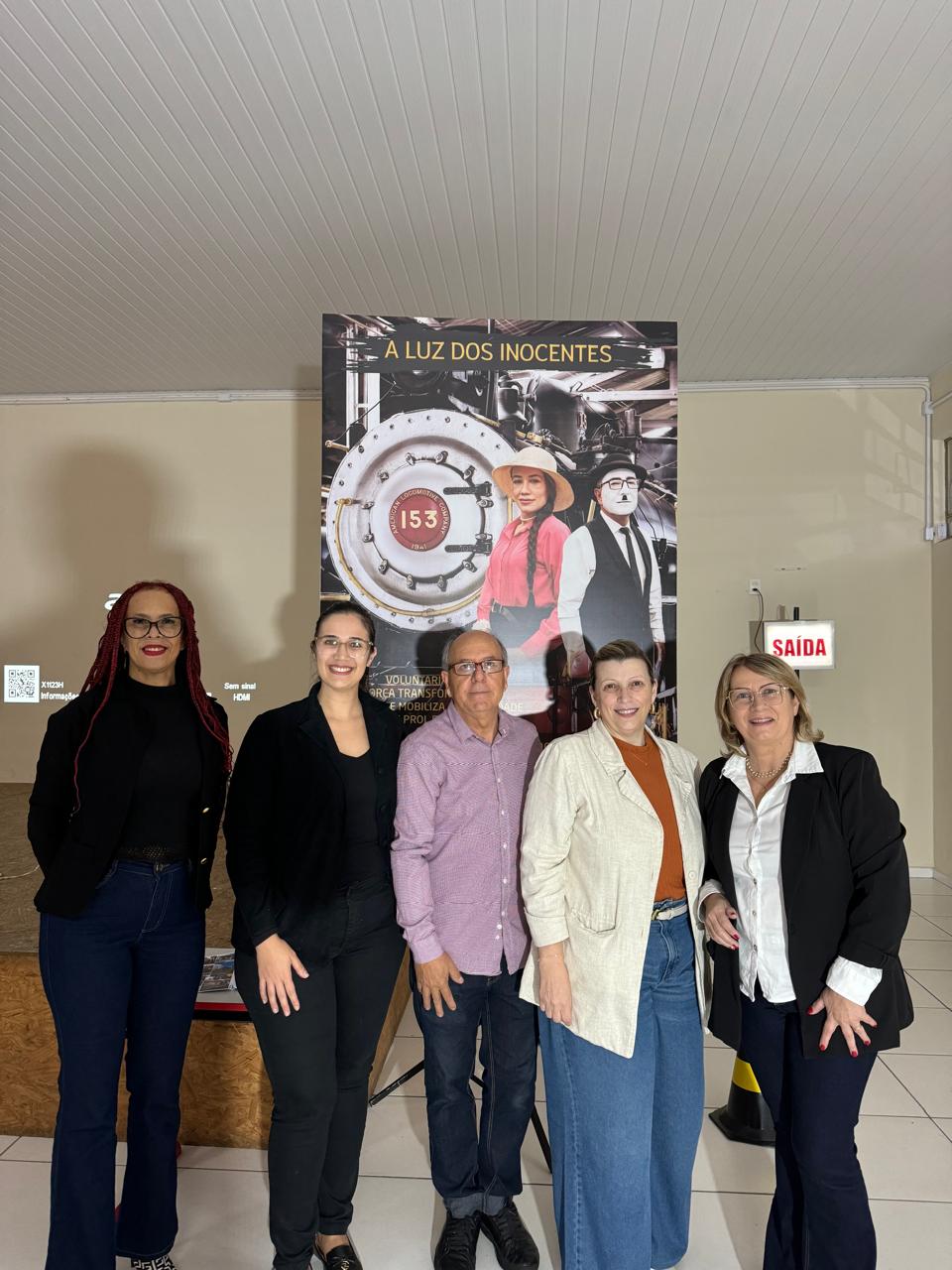 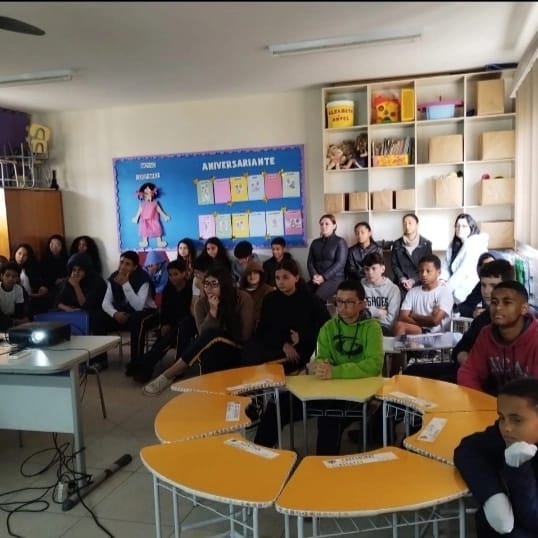 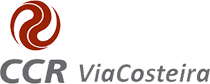 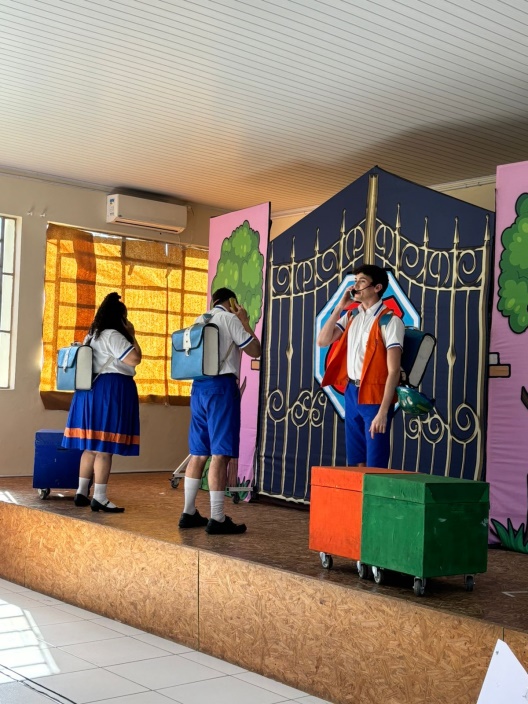 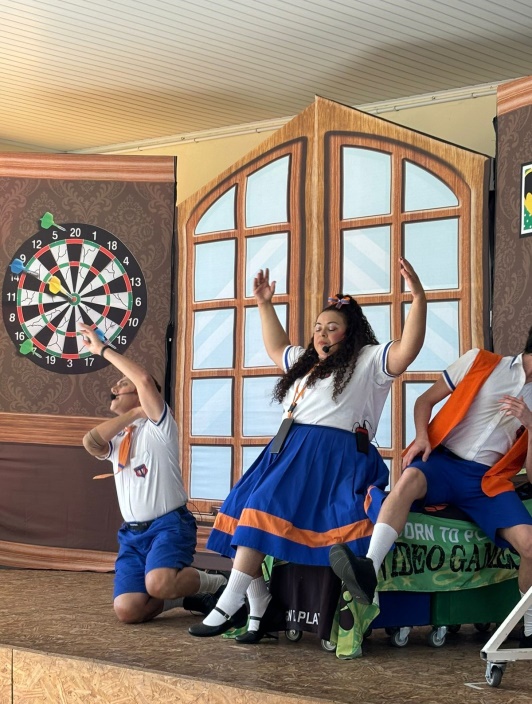 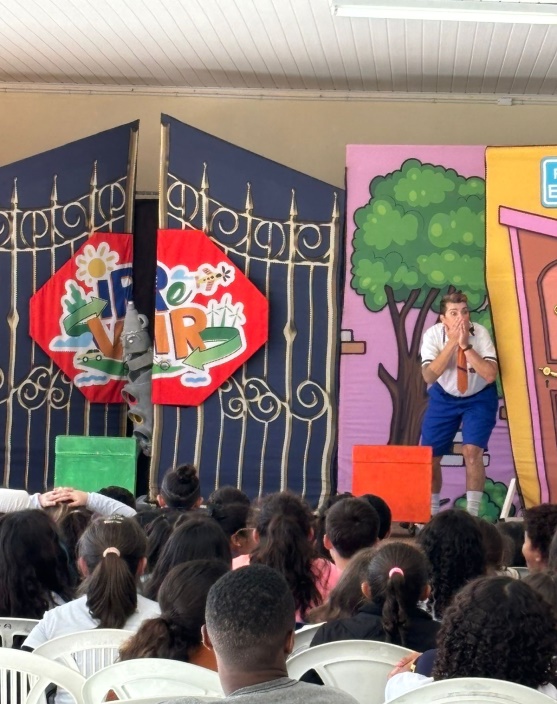 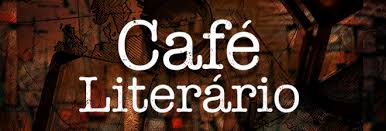 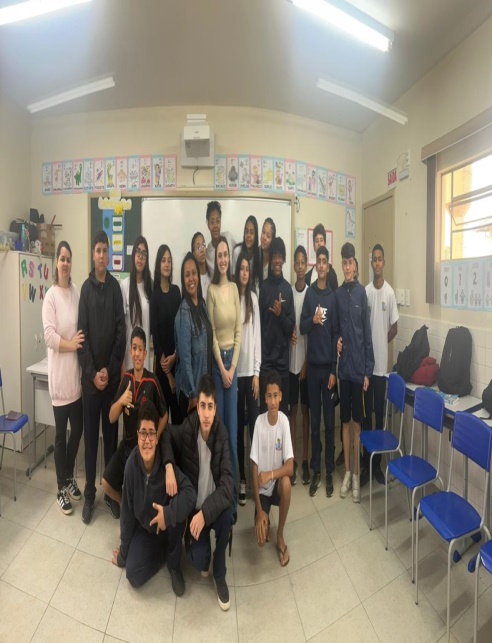 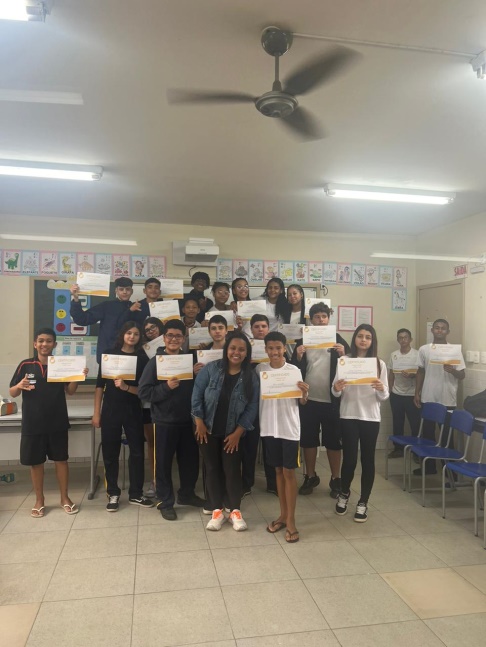 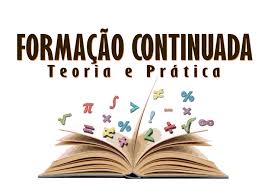 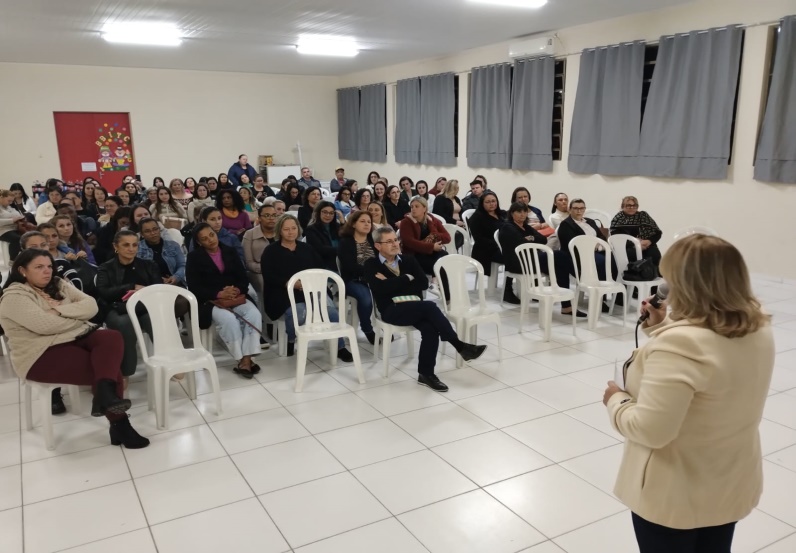 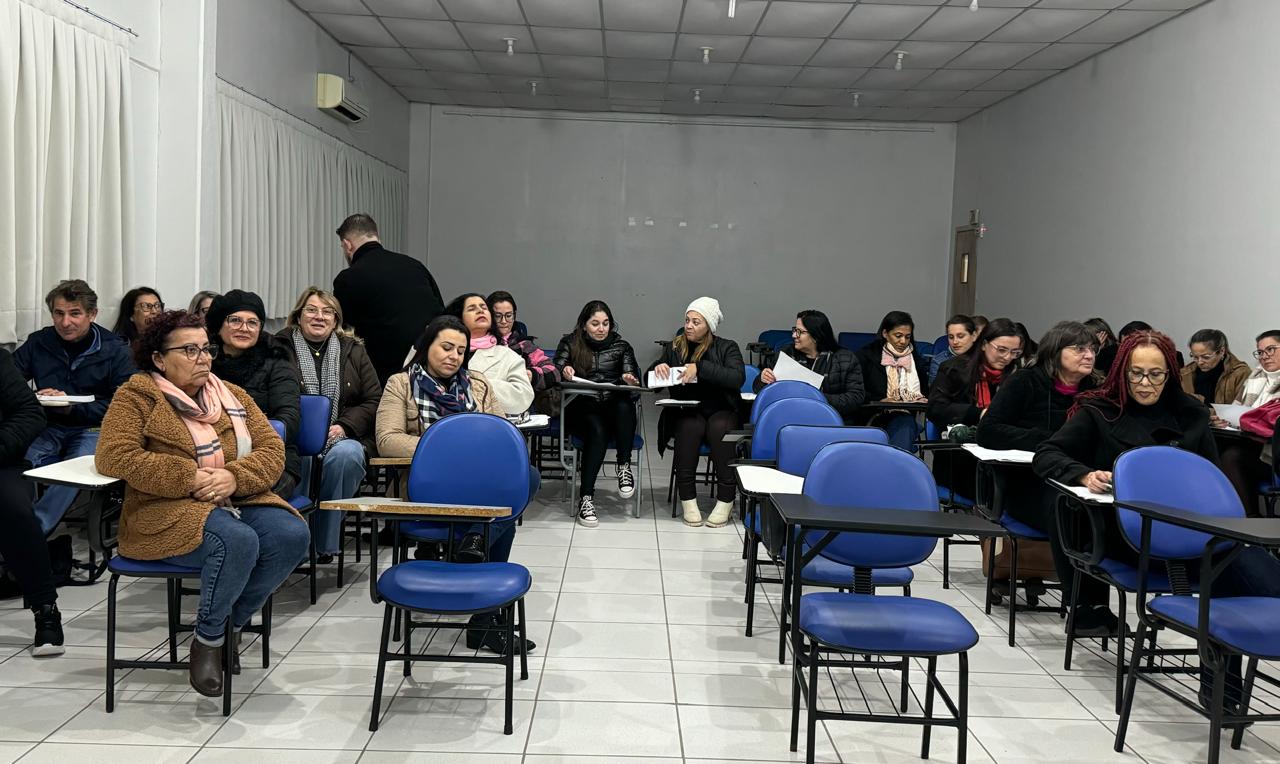 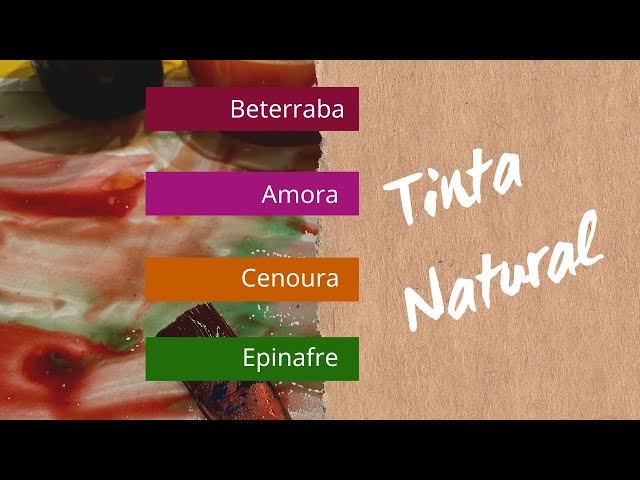 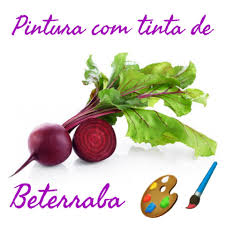 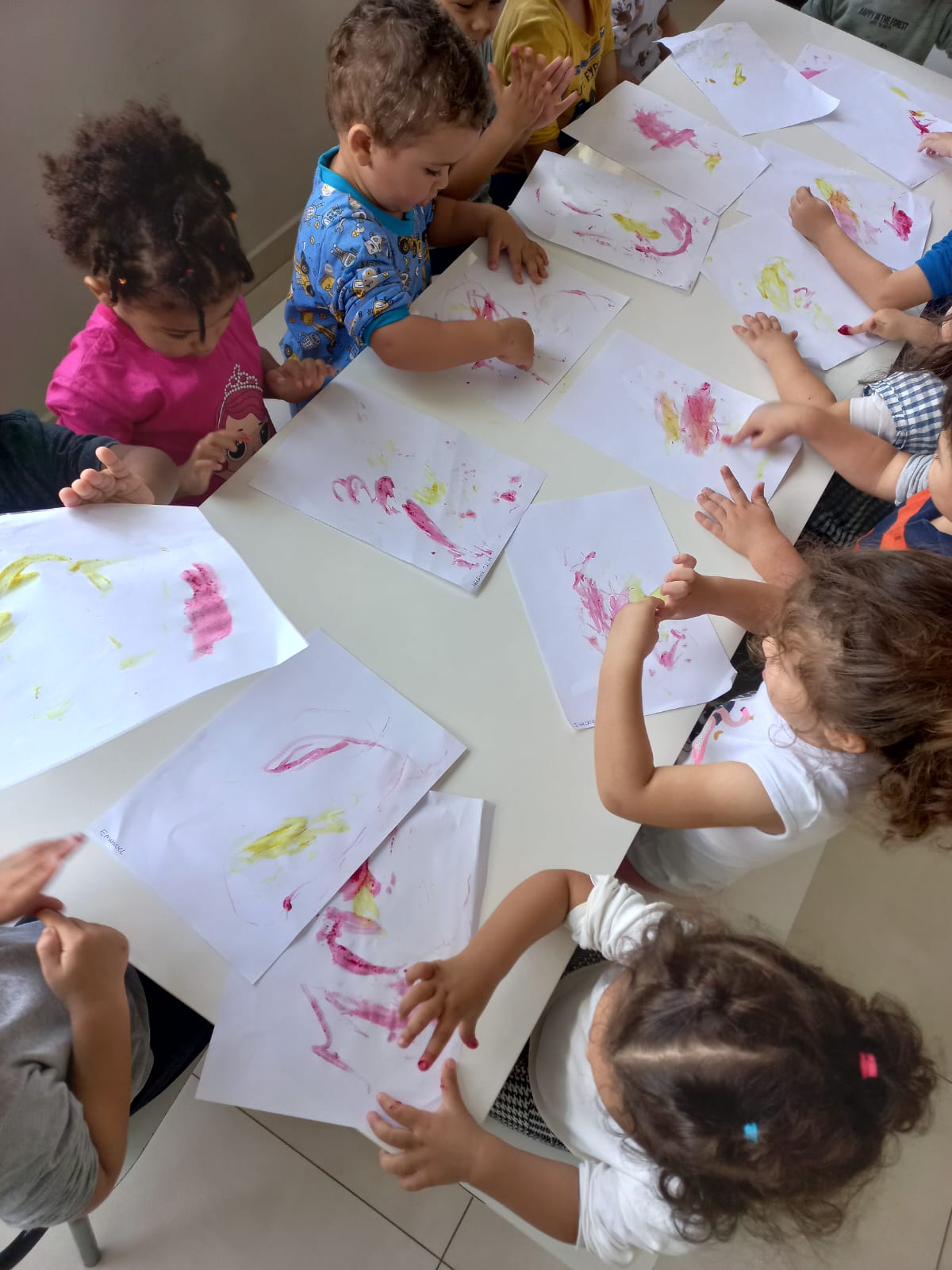 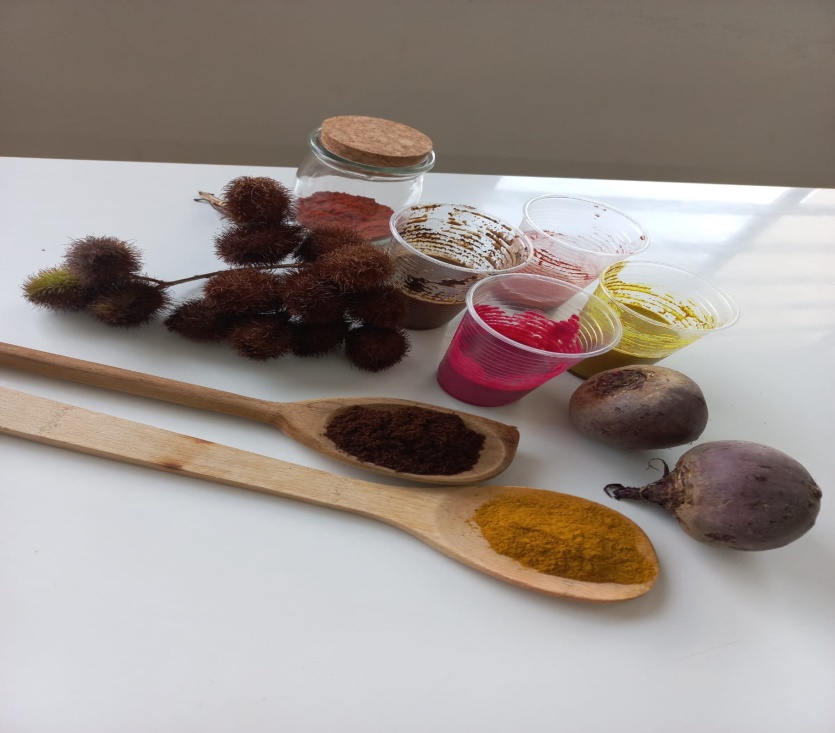 Arrecadação de Tampinhas
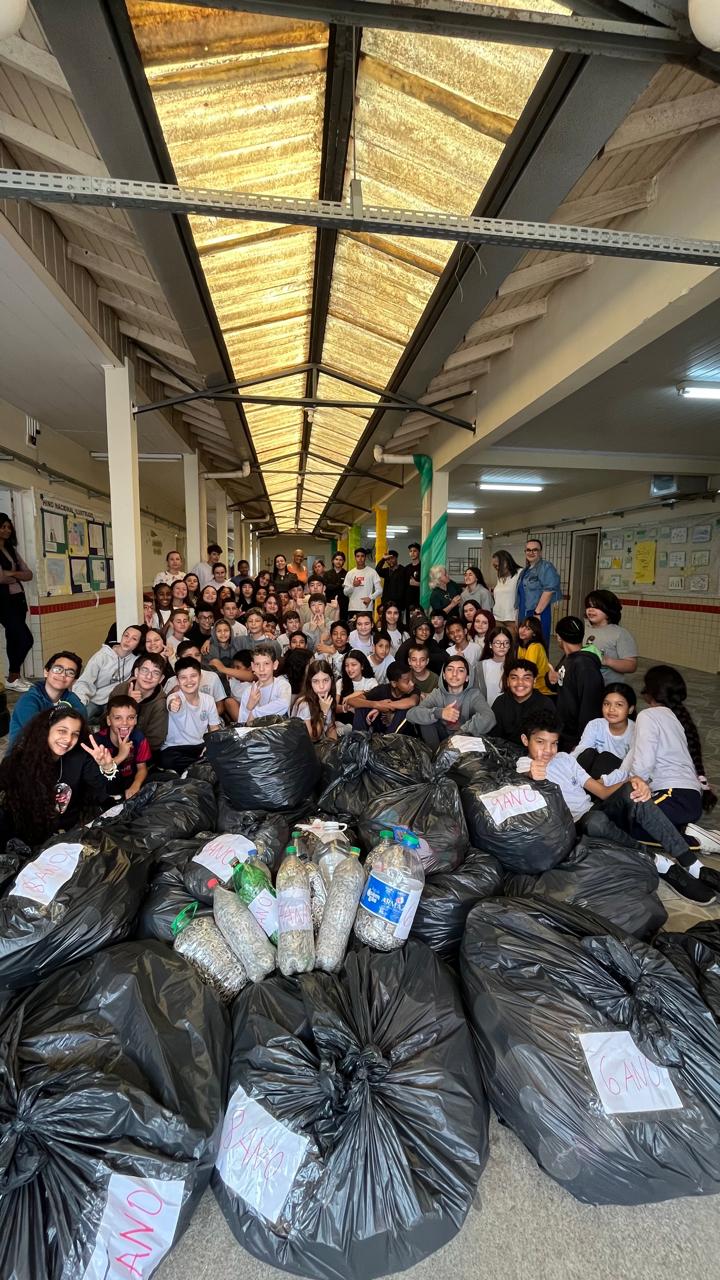 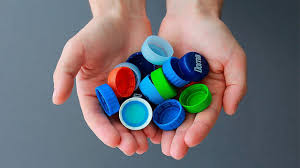 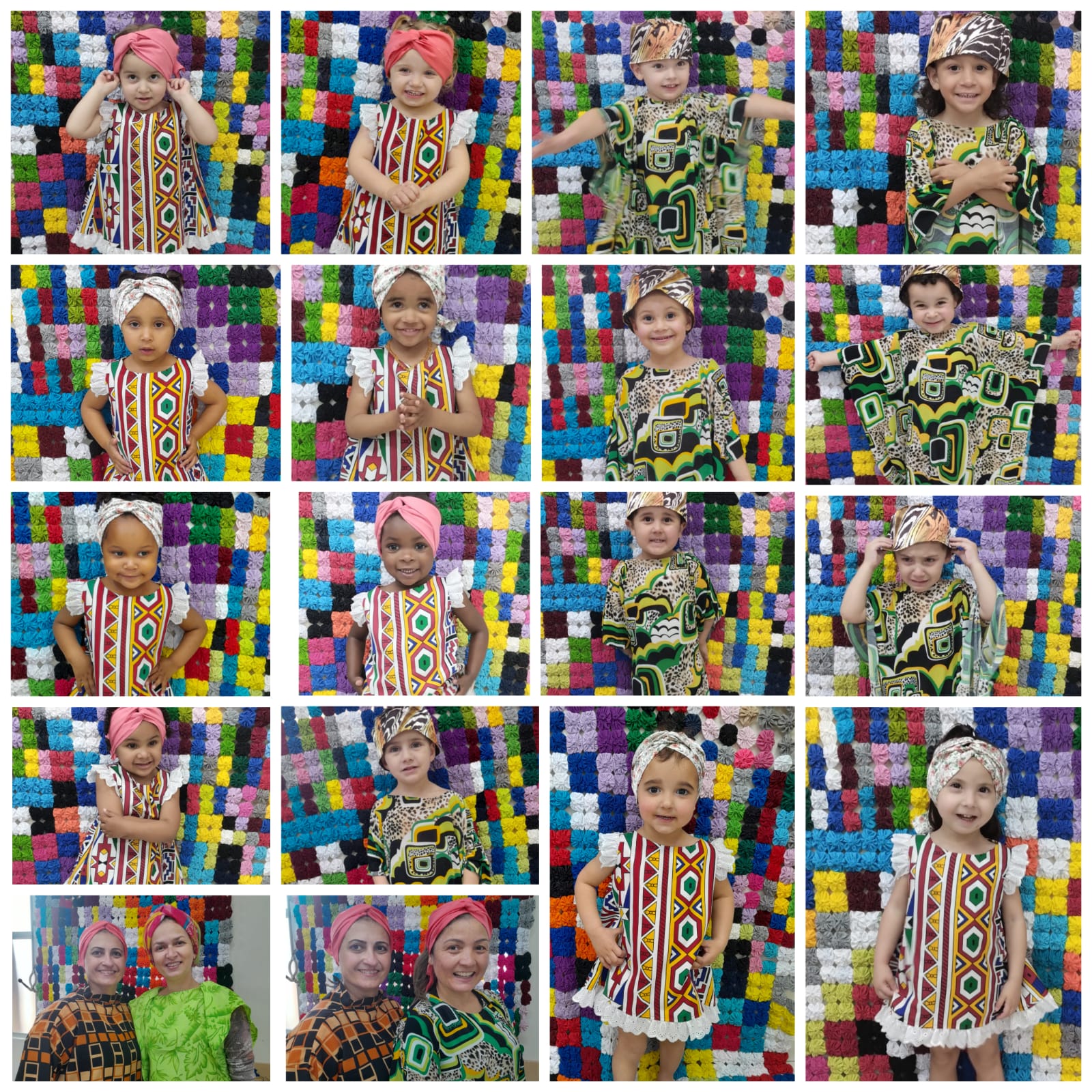 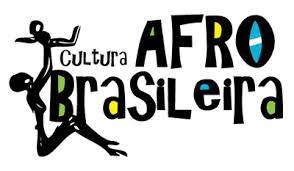 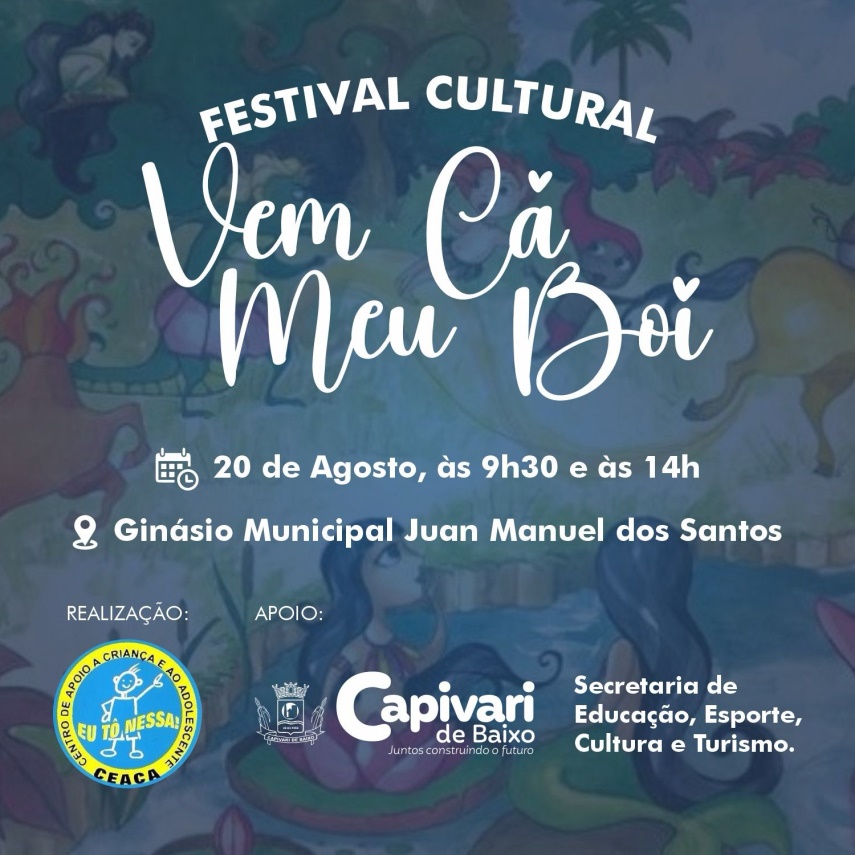 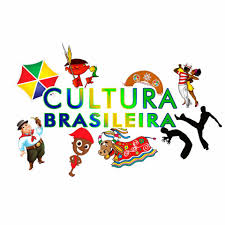 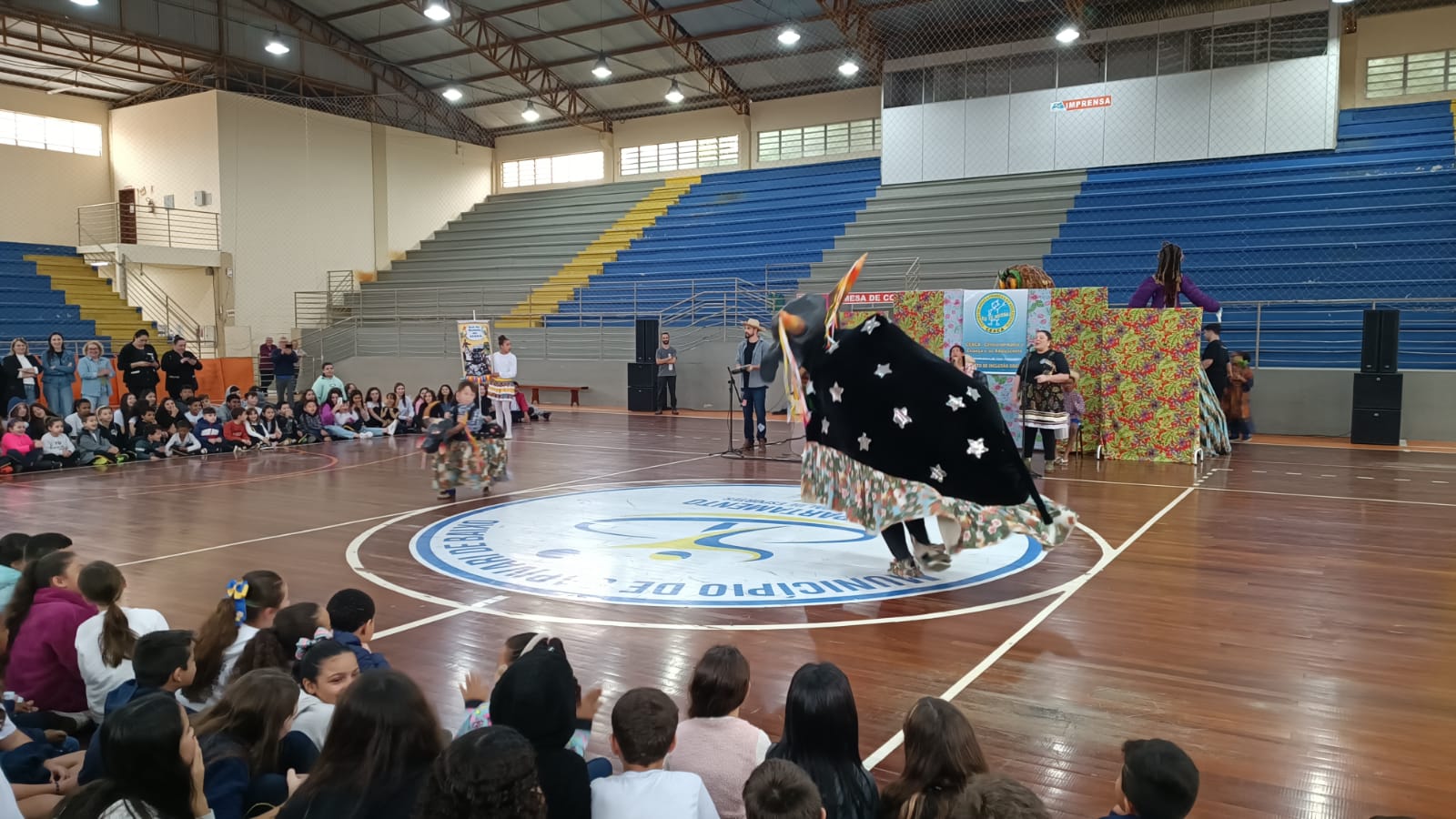 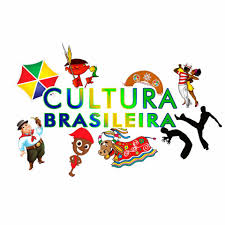 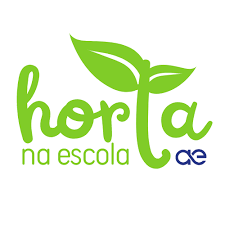 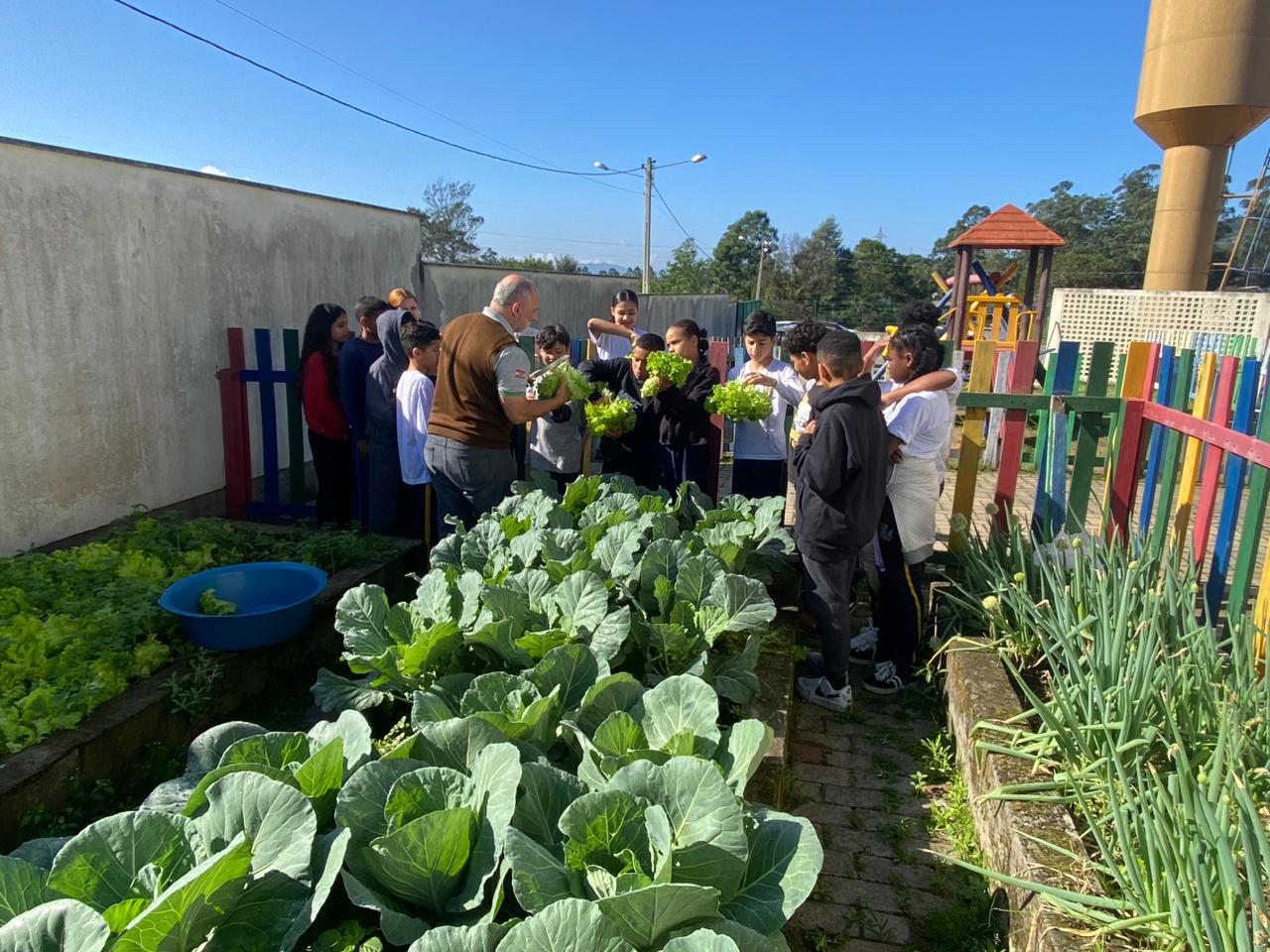 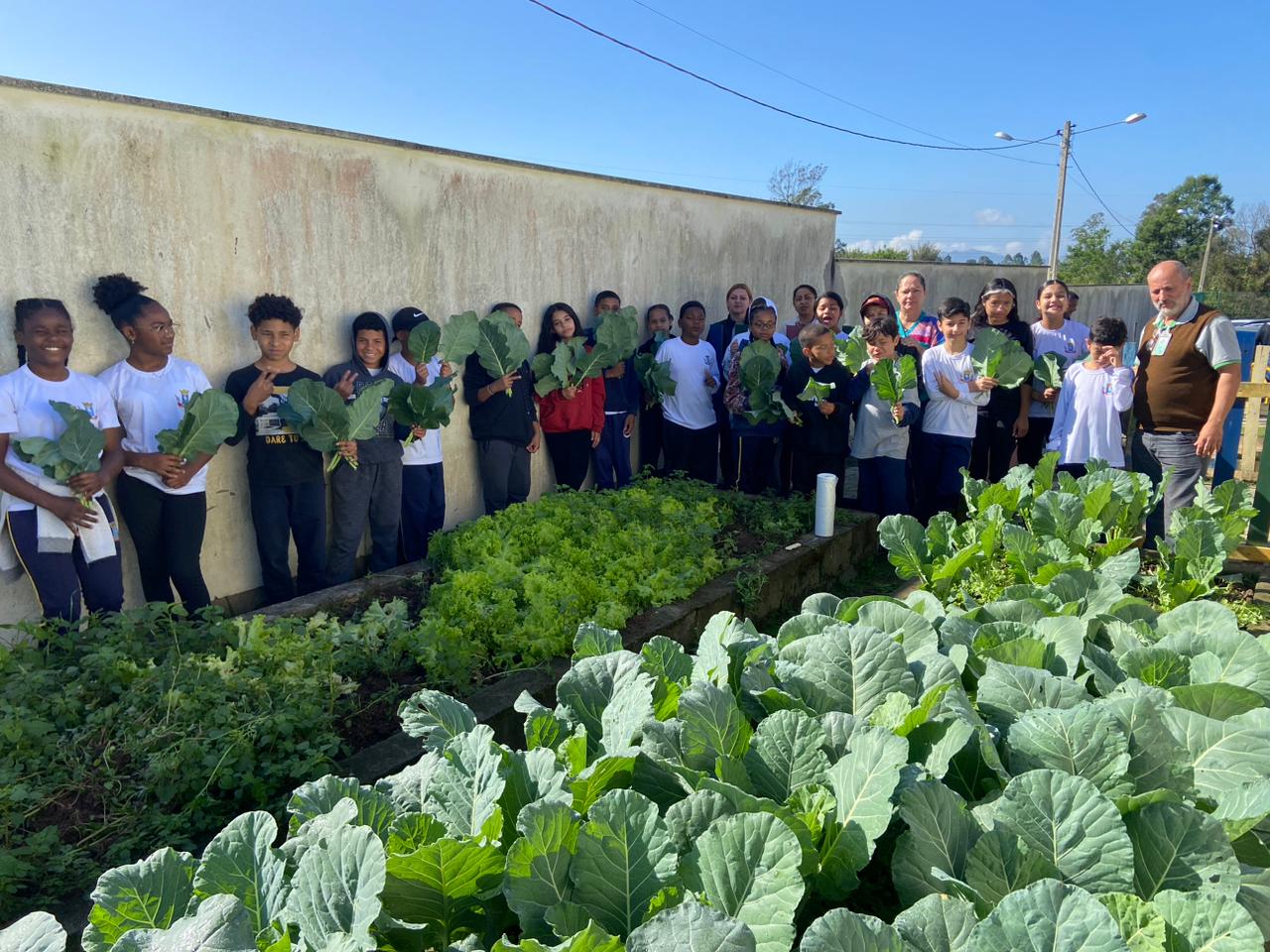 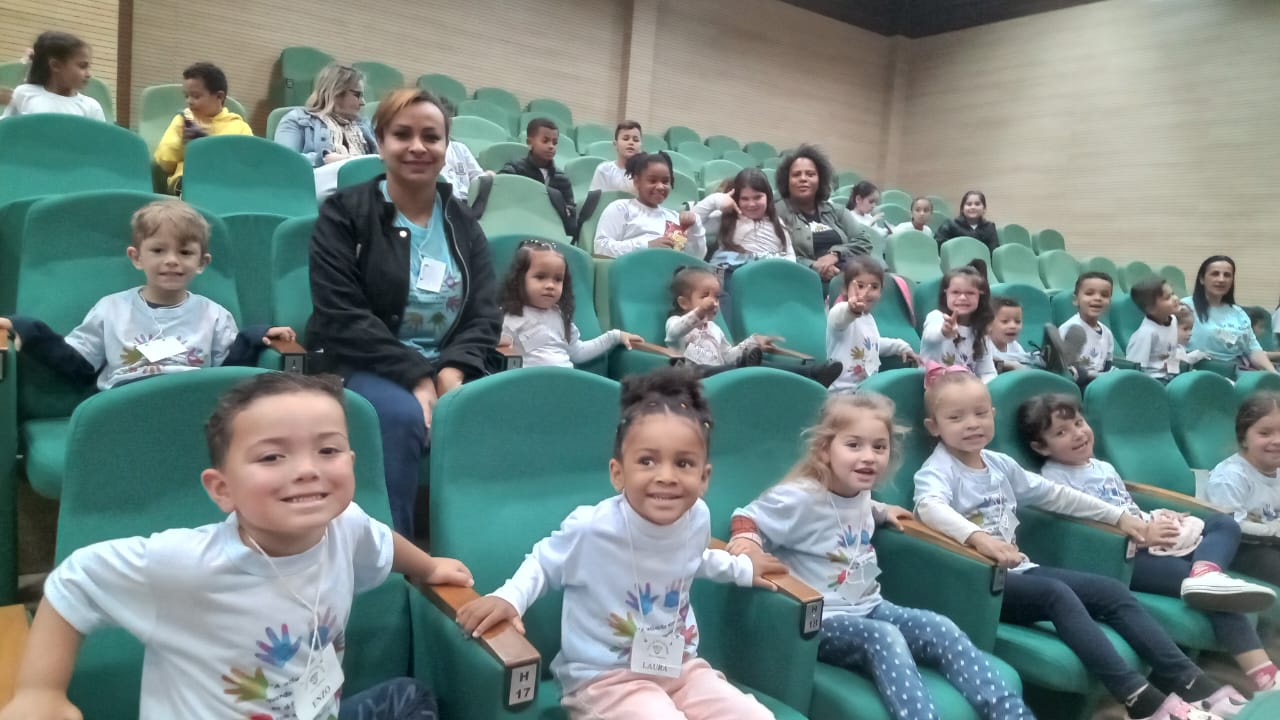 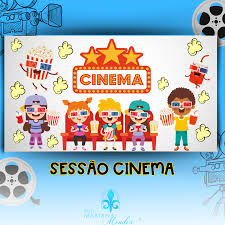 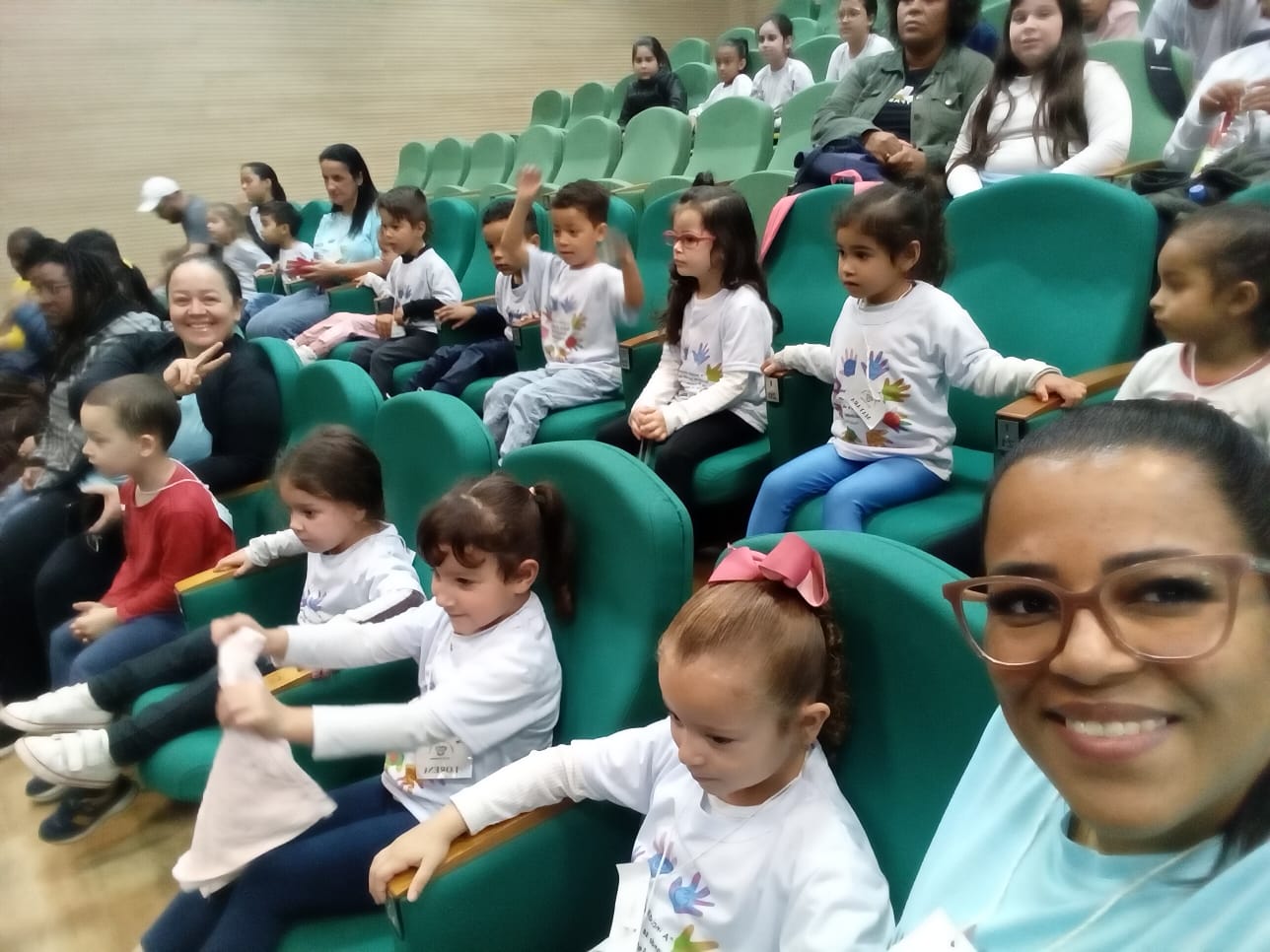 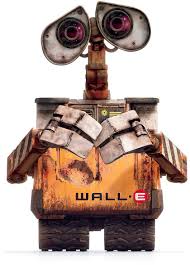 OBRIGADA!